Тема: Глобальные экологические  проблемы современности 
Форма: урок « погружение» в проблему (10-11 класс)
Учитель биологии и химии, педагог дополнительного образования:
Лукина Валентина Валентиновна
Старики уходят. Дети Начинают новый век.Человек за все в ответе – Помни это, человек! 
Михаила Дудина
Цель: рассмотреть деятельность человека, анализируя его созидательную и разрушительную роль в природе и обществе учащимися 10-11х классов, используя полученные знания на уроках биологии, обществознания, географии.
Задачи: выявить основные экологические проблемы современности, ознакомить с основными принципами охраны природы.
«Природа не признаёт шуток, она всегда правдива, всегда серьезна: она всегда права, ошибки же и заблуждения исходят от людей» И. Гете
В природу шагу не ступить, Чтоб тотчас, так ли сяк, Ей чем-нибудь не заплатить За этот самый шаг. А. Твардовский
Глобальный экологический кризис -
Обратимое критическое состояние ОС, угрожающее существованию живых организмов.
Что такое глобальные проблемы?
проблемы, возникающие в результате объективного развития общества, создающие угрозы всему человечеству и требующие для своего решения объединенных усилий всего мирового сообщества
Глобальные проблемы человечества – это проблемы, касающиеся всего человечества. 	Ни одно государство не в состоянии справиться с этими проблемами.
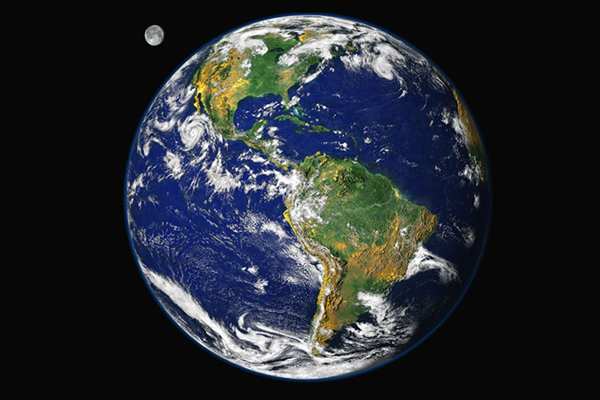 Причины глобальных проблем:
огромные масштабы человеческой деятельности, радикально изменяющей природу, общество, образ жизни людей.
неспособность человека рационально распорядиться этой могучей силой.
Никогда человек не имел такого влияния не окружающую его среду, как теперь, никогда это влияние не было так разнообразно и так сильно. Человек настоящего времени представляет из себя геологическую силу… 
                 В.И. Вернадский


Сложности и противоречия социального, экономического и культурного развития человечества породили современные экологические проблемы
Они глобальны потому, что охватывают все среды жизни всего человечества и отражают противоречия между производством и средой . Охватывают всю биосферу и околоземное космическое пространство.
Природа менялась под воздействием человека с первых этапов развития цивилизации, но всепроникающий характер экологические проблемы приобрели в ХХ веке, когда человечество вступило в эпоху НТР. Изменения в природ-ной среде приобрели лавинообразный характер.
К концу ХХ века возникла серьезная угроза нехватки сырья для производства. За ХХ век из недр извлечено более 50% железных руд, 70-80% нефти, 40% угля. Каждые 15 лет добыча сырья удваивается. Добыча полезных ископаемых ведет к отчуждению земель. В России общие площади разрушенных горными разработками земель составляют более 1 млн. га. Большие территории занимаются для складирования отвалов, которых ежегодно поднимается более 6 млрд. т. А понижение грунтовых вод в районах местораждений обесценивает тысячи гектар плодо-родных земель.
С появлением мощной техники разработки полезных ископаемых все чаще ведется открытым способом – карьерным. Возникают типичные техногенные ландшафты, характеризующихся почти полным отсутствием почвенного покрова, расти-тельности и микроорганизмов.
Породы, содержащие золото, размывают мощными струями воды, что приводит к созданию «рукотворных пустынь».
Только из-за дефляции и эрозии почвы ежегодно из хозяйственного оборота выводится 8-9 млн. га. Особенно сильно эти процессы проявляются в степных районах.
Загрязнение воздуха
Одним из проявлений жизни человека является огромное количество отходов. Наша расточительная цивилизация тратит ресурсы со все возрастающей скоростью (в среднем 1 американец за жизнь использует 1600 т. сырья, добытого из недр).
Загрязнение воды
Загрязнение поверхности земли мусором
Загрязнение почвы
Воздействие городской экосистемы на атмосферу
Загрязнение воздуха
Повышение температуры воздуха
Повышение влажности воздуха
Уменьшение солнечной радиации
Увеличение атмосферных осадков
Увеличение количества туманов
Наличие атмосферы и особенно ее состав – одно из главных условий для существования жизни на Земле. Уменьшение мощности озонового слоя, отражающего УФЛ, способно вызвать далеко идущие последствия. Изменения состава атмосферы могут происходить и под влиянием природных катастроф (извержение вулканов), но основные изменения происходят под влиянием хозяйственной деятельности человека.
Смог в Лондоне (5-9 декабря 1952 г.)
Источниками искусственного загряз-нения служат промышленные, транспортные и бытовые выбросы. При высокой концентрации газов, пыли во влажном воздухе в промышленных районах возникает ядовитый туман - смог
Выбросы ТЭС, металлургических комбинатов и транспорта содер-жат большое коли-чество SO2, что приводит к выпаде-нию кислотных дождей (диоксид серы растворяется в атмосферной влаге), которые угнетают растительность, ускоряют коррозию металла, разрушают строения.
Уничтоженный кислотными дождями хвойный лес – типичная картина деградации лесных массивов вокруг крупных промышленных районов Европы и Северной Америки.
Ущерб от кислотных дождей в Западной Европе достигает 1,1 млрд. долларов ежегодно, несмотря на самую совершенную очистку газовых выбросов.
Среди прочих газов в атмосферу поступает около 1 млрд. т. фреонов (используются в аэрозолях, холодильных установках), которые вместе с закисями азота (сверхзвуковая авиация и ракеты) в верхних слоях атмосферы разрушают озоновый слой. Уже сейчас в Северной Европе, Канаде, Австралии и Южной Америки резко возросла заболеваемость раком кожи.
Рост концентрации СО2 вызывает «парниковый эффект», ведущий к глобальному потеплению климата. За последние 30 лет в 8-10 раз возросло число засух; в 5 раз – появление мощных циклонов (ураганов). До    80 гг ХХ века средняя температура на планете была +15С, а к  2004 г. она возросла до +18С. 
Потепление ускорило таяние ледников и началось повышение уровня океана. Возникла реальная угроза затопления таких стран, как Нидерланды, Япония, Южная Корея, Сингапур.
В зонах наибольшего загрязнения атмосферы около крупных промышлен-ных городов происхо-дит увеличение частоты заболеваний органов дыхания, органов чувств, различ-ных аллергических заболеваний примерно в 2-3 раза. В этих регионах наиболее высокий показатель смертности – 14,9 на 1000 человек. Повысилась частота врожденных пороков развития новорож-денных.
Ресурсы пресной воды, пригодной для питья, орошения, снабжения промышленности, ограни-чены во всем мире. Главная причина – в заг-рязнении вод промышлен-ными, транспортными и коммунальными стоками. Реки, протекающие через с/х районы, насыщены удобрениями и ядохими-катами.
Сброс неочищенных бытовых стоков приводит к распространению инфекций. 80% заболева-ний и треть смертельных случаев связаны с потреб-лением загрязненной воды
Освоение космоса, несмотря на огромную приносимую пользу, поставило перед человечеством ряд существенных проблем. Накопление в ОЗП техногенного мусора (остатков летательных аппаратов и спутников; в 2000 г. около 10 тыс. т., что в 200 раз больше массы метеоритных тел) создает реальную угрозу для действующих спутников и космических станций. Запуск ракет всегда негативно сказывается на состоянии атмосферы и приводит к резкому изменению погоды на огромных территориях.
Гонка вооружений, накопление химического и бактериологического оружия, военные конфликты (даже локальные) – сильный удар по биосфере, т.к. современное оружие ориентировано на уничтожение всего живого. Все это приводит к тяжелым экологическим последствиям.
Очень опасны для биосфе-ры отходы химической промышленности, а аварии на химических объектах вызывают массовые поражения людей и живот-ных и приводят к заражению всего приземного слоя биосферы (авария в Бхопале в 1984 г. привела к гибели 3 тыс. чел., 20 тыс. ослепли и у более 200 тыс. чел. отмечались параличи и др.поражения).
Опасных химические отходы часто складируют в щебеночных карьерах, а емкости с пестицидами и лабораторными отходами хранят на складах и маркируют как товар, а не отходы.
Самое опасное загрязнение окружающей среды – радиоактивное. Источниками радиоактив-ного загрязнения служат атомные взрывы, производство ядерного топлива, эксплуатация атомных судов, медицинское и научное оборудование, аварии на атомных электростанциях и предприятиях ( на«Маяке» в 1957 г., на Чернобыльской АЭС в 1986 г.). Повышение допустимых доз приводит к возникновению злокачест-венных новообразований, лейкемии и генетическим мутациям.
Места захоронения радиоактивных веществ в море
Разработка нефтяных и газовых место-рождений приво-дит к сильному загрязнению поверхности почвы, водоемов и гибели растений и животных
Промышленные и бытовые отходы загрязняют все среды биосферы. На 1 жителя городов приходится 1-1,5 т. мусора в год. Для создания свалок (полигонов) бытовых отходов ежегодно их хозяйственного оборота выводится до 1 млн. га, а сжигание бытового мусора приводит к загрязнению атмосферы ядовитыми веществами.
Этапы воздействия человека на природу
Сверхвысокий прирост населения создает новые глобальные экологические проблемы. В 1830 г. население мира составляло 1 млрд. чел., в 1960 г – 3 млрд., а в 2000 г. – 6 млрд. человек. Прирост населения происходит за счет стран «третьего» мира, где голод, безработица, бедность и антисанитария превращают эти страны в зону повышенной смертности и политической нестабильности.
Появление растений способствовало накоплению О2 в атмосфере, обриванию озонового слоя, что создало поверхность суши пригодной для жизни и эволюции животных. Современная хозяйственная деятельность человека приводит к такому изменению экологических условий, что подрывает способность живой природы к саморегуляции.
Сведение лесов грозит глобальными изменениями в биосфере. Особенно опасна гибель тропических лесов, где сосредоточено 60% видов растений, многие из которых не восстанавливаются после вырубки.
На протяжении всей своей жизни человек оказывал на животных прямое (истреблял) и косвенное (уничтожение мест обитания, вырубка лесов, распашка полей, загрязнение среды) воздействия.
За последние 400 лет с лица Земли по вине человека исчезло113 видов птиц, 83 вида млекопитающих и тысячи беспозвоночных.
Исчезновение многих видов может привести к разбалан-сировке экосистем. Свободные ниши займут низшие организмы, способные ускорить процесс деградации живых сообществ.
Викторина по биологии
1. Вы находитесь в походе, и местные источники воды вызывают у вас, мягко говоря, сомнения как обезопасить себя с помощью простых и надежных средств?
2. Не секрет, что сегодня водопроводная вода содержит большое количество примесей. Одни люди воду отстаивают, другие кипятят. Кто прав?3. Бывает, что, набирая воду впрок, наши бабушки кладут на дно ведра серебряную ложку зачем?4. При промышленной очистки воды применяют различные вещества, в том числе озон и хлор. Какой способ предпочтительней с экологической точки зрения?
5. Назовите естественные фильтры воды в природе.6. Современные хозяйки обязательно имеют на кухне вытяжку или воздухоочиститель. Что предпочтительной с экологической точки зрения?7. Можно ли использовать кондиционер как средство очистки воздуха в помещении? 8. Какое вещество в промышленных условиях чаще всего используется для очистки воздуха? 
9. Какие растения способствуют очищению воздуха?
Люди повинуются законам природы, даже когда 
                                    действуют против них
                                                                                                 И.В. Гете
 

	Для решения глобальных экологических проблем требуется всестороннее, постоянное международное сотрудничество. Необходимы меры экономического, правового и воспитательного характера.

				Два мира есть у человека:
                                           Один, который нас творил,
                                           Другой, который мы от века
                                           Творим, по мере наших сил.
                                                                                          Н. Заболоцкий
Домашнее задание :
1.Подготовка сообщений по местным проблемам и способам их решения; об охраняемых растениях и животных Пермского края ;
   2. Учебник 10-11 класса под ред.Андреевой биологии §65 по биологии; 
   3.заполнить контурную карту, тема 11§ 1 учебник географии 10 класс.